EXPLORATION OF ETHICS AND THE ELDERLY
This Photo by Unknown Author is licensed under CC BY
COX LAW GROUP INC.
Agenda for today
What is Ethics when applied to Elderly?
Types of  Challenges
Practical Ways to Address
2
20
What is ethics?
PRESENTATION TITLE
Ethics or moral philosophy is a branch of philosophy that "involves systematizing, defending, and recommending concepts of right and wrong behavior"
3
20XX
THE TOUGH BALANCE
PRESENTATION TITLE
Preservation of Autonomy/Dignity
Protection is Needed
More in vogue than protection at present
Ideas like supported decision making and the elimination of conservatorship making legislative in roads and gaining in popularity
New models of “helping” are needed.
Abuse, physical and financial on the rise
Organized abuse is becoming more prevalent 
Pandemic contributed to systemic breakdown in follow up by social workers and law enforcement.
4
20XX
What is happening in the conservatorship world…..
PRESENTATION TITLE
THIS MOVEMENT IS RELEVANT TO ALL INTERACTION WE HAVE WITH OUR OLDER POPULATION WHO MAY HAVE DIMINISHED CAPACITY, PARTICULARLY THE SHARED DECISION-MAKING MODEL BEING USED IN ORDER TO POSSIBLY AVOID CONSERVATORSHIP.
5
20XX
New Probate Code §1836:  Conservatorship Alternatives Program
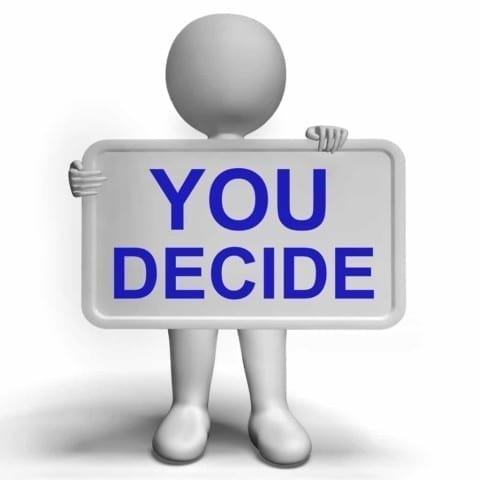 (a)  The Judicial Council shall establish a conservatorship alternatives program within each self-help center in every state Superior Court.  
(b) The purposes of the conservatorship alternatives program are: 
(3)  To reduce the number of people who lose their rights under conservatorships.
6
This Photo by Unknown Author is licensed under CC BY-SA
What is Supported Decisionmaking?
Supported Decisionmaking (SDM) allows individuals with disabilities to make choices about their own lives with support from a team of people they choose.  Individuals with disabilities choose people they know and trust to be part of a support network with decisionmaking.
Considered an alternative to conservatorships:  instead of having a conservator who makes decisions for the person, SDM allows the person with the disability to make their own decisions.
7
PROBATE CODE SECTION 1800: Purpose of Chapter – New Section 1800(h)
Ensure, to the greatest possible extent, that the conservatee is able to understand, make, and communicate their own, informed, choices while under conservatorship
8
Supported Decision Making
Supported Decision Making is a less restrictive alternative to conservatorship.
New AB 1663 – New Probate Code Section 1836 Conservatorship Alternatives Program, purpose – to reduce the number of people who lose their rights in conservatorship.
Supported Decision making allows individuals to make choices about their own lives with the support of a team of people they know and trust, as an alternative to conservatorship
9
More on supported decision making
AB 1663 amended 416.7 and 416.19 of Health and Safety Code, Probate Code Sections 1456, 1800, 1800.3, 1812, 1821, 1835, 1850, 1860.5, 1863, 2113, and adds Probate Code Sections 1835.5, 1836, and 1861.5 and Division 11.5 commencing with Section 210000 to the Welfare and Institutions Code.
All aimed at considering not only the best interests of the proposed conservatee but the expressed wishes also, and to ensure, to the greatest extent possible the conservatee is able to understand, make and communicate informed choices
10
W & I §21001(a):  Definitions
“Adult with a Disability” 
Age-related
Intellectual or developmental disability
Cognitive disability
Communication disability
Psychiatric disability
Physical disability
Sensory disability
Learning disability
Cognitive impairment 
Alzheimer’s disease
Chronic illness or condition
11
W & I §21001(b):  Life Decisions
Any decision that affects the adult:  
Medical
Psychological
Financial
Educational
Living arrangement
Access to home and community-based services
Social
Sexual
Religious
Occupational
12
W & I §21005:  SDM Agreement Components
A List of areas in which the adult requests support
A list of areas in which the supporter agrees to provide support
Supporter agrees they are eligible
Adult told about their right to file an abuse report
Information and copies of what other agreements are in place for the adult
13
W & I §21005:  SDM Agreement Components
ADM agreement is to be signed by the adult and each supporter
In the presence of two or more attesting and disinterested witnesses over the age of 18 or a Notary
Review and updating required every two years or as needed
14
Conservatorship?
PRESENTATION TITLE
Some people will require specialized mental health treatment  and/or conservatorship to properly navigate legal and financial responsibilities.
15
20XX
PRACTICAL CONSIDERATIONS
This Photo by Unknown Author is licensed under CC BY
How do we help?
Practical Matters
Legal Structure Can Provide Some Assistance
If capacity is diminished, as far  as possible maintain a normal one to one relationship (ACTEC Model Rule 1:14
 How is this done?  
Keep the elderly person’s interests in mind
Be loyal to the elderly person first
Try to rely on the elderly person’s direction 
Consider possible undue influence
17
Feb. 2023
Cox Law Group Inc.
Remember the Presumption of Capacity
18
3/6/2023
Add a footer
Undue Influence
Undue Influence Law (Effective January 2014) is defined as “excessive persuasion” that causes another person to act or refrain from acting by overcoming that person’s free will and results in inequity.  

Welfare and Institutions Code § 15610.70(a). The new law also states that “the intent of the Legislature is that this § supplement the common law meaning of undue influence without superseding or interfering with the operation of that law.”
19
Undue Influence
California Welfare and Institutions Code § 15610.70(a) defines undue influence generally as “excessive persuasion that causes another person to act or refrain from acting by overcoming that person’s free will and results in inequity.” California Welfare and Institutions Code §§15610.70(a)(1)-(4) lists factors to be considered. 

The victim’s vulnerability, evidence of which may include “incapacity, illness, disability, injury, age, education, impaired cognitive function, emotional distress, isolation or dependency, and whether the influencer knew or should have known of the alleged victim’s vulnerability.”
The influencer’s apparent authority, evidence of which may include “status as a fiduciary, family member, care provider, healthcare professional, legal professional, spiritual advisor, expert, or other qualification.”
20
More Factors – Undue Influence
The influencer’s conduct, evidence of which may include “(a) controlling necessaries of life, medication, the victim’s interactions with others, access to information, or sleep; (b) use of affection, intimidation, or coercion; (c) initiation of changes in personal or property rights, use of haste or secrecy in effecting those changes, effecting changes at inappropriate times and places, and claims of expertise in effecting changes.”
The equity of the challenged result, evidence of which may include “the economic consequences to the victim, any divergence from the victim’s prior intent or course of conduct or dealing, the relationship of the value conveyed to the value of any services or consideration received, or the appropriateness of the change in light of the length and nature of the relationship.”
21
More Difficult Balancing
Complete Loyalty to Elderly Person and Guarding Person from Undue Influence as an Ethical Duty balanced with allowing others to participate as decision makers to “support autonomy.”
22
Shared Decision Making
How can we assure the person sharing the decision making is not the undue influencer?
23
Shared Decision-Making Agreement
Shared Decision Maker cannot be convicted of fraud/elder abuse or restraining orders
 Practical Considerations/Background Checks? 
Professional Decision-Making Assistants?  A new cottage industry
24
Summary
PRESENTATION TITLE
Navigating a new world of preserving autonomy and dignity of our older populations and protecting our older population are two worthy goals which necessarily conflict with one another.  Shared Decision Makers may help bridge the gap or may add to the concerns.  All we can do is stay vigilant and assist to do what appears right in the situation.
25
This Photo by Unknown Author is licensed under CC BY-SA-NC
20XX
This Photo by Unknown Author is licensed under CC BY-NC